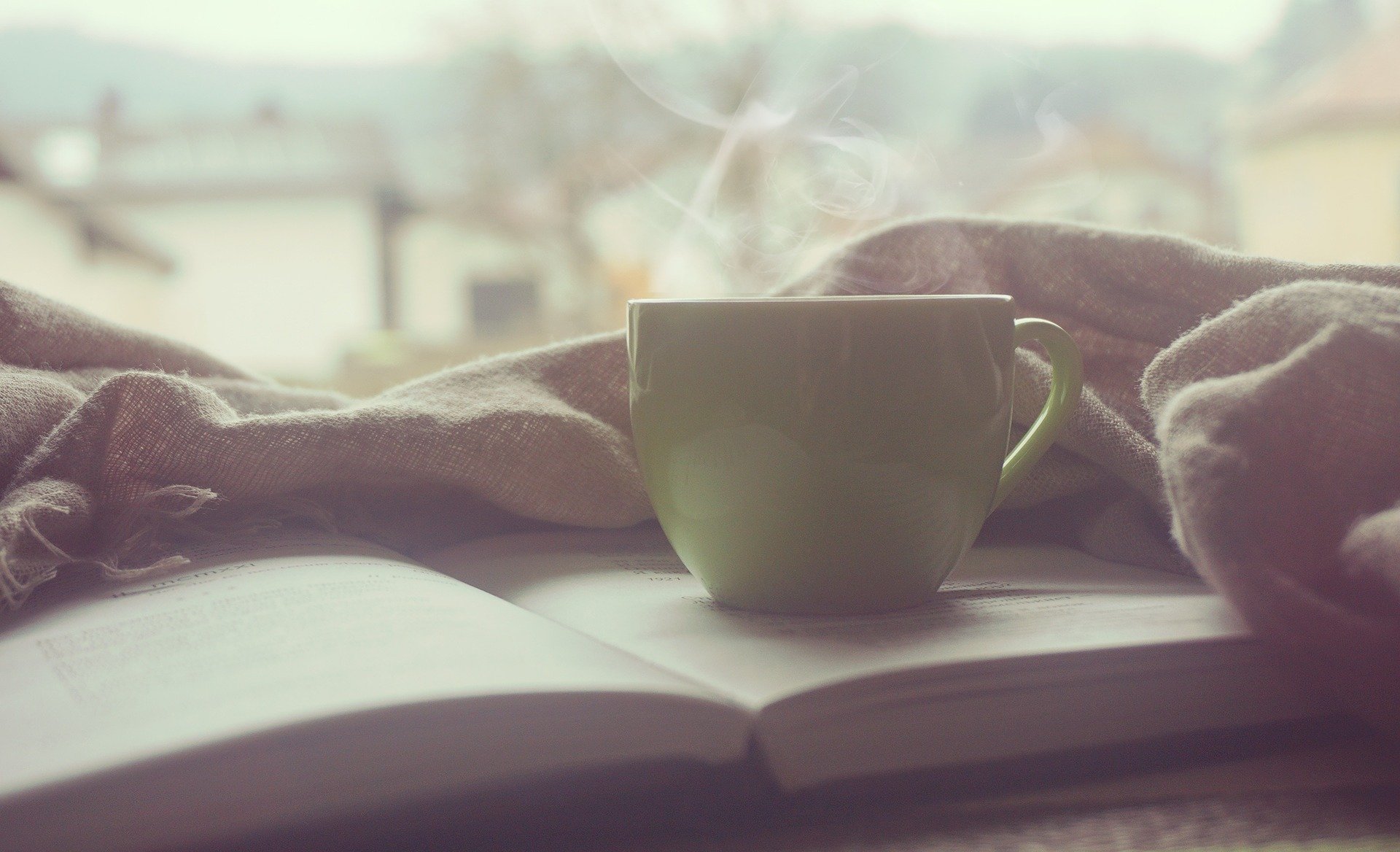 Digital Marketer
Build a Mindfulness Website
Ingredients

A text editor such as Sublime Text 3, Notepad++ or Notepad
FileZilla
Your wesite01 folder (opened)
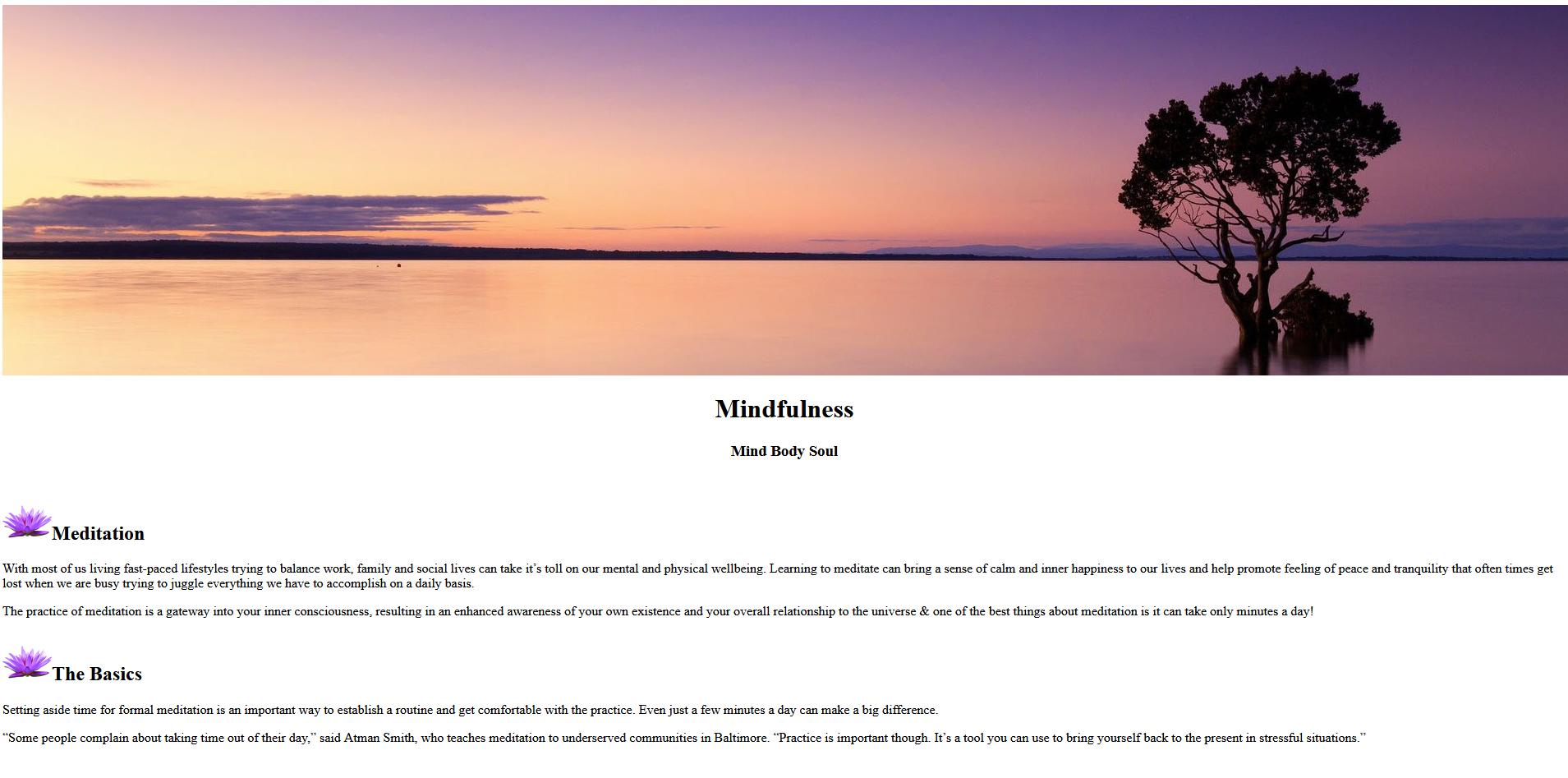 This is what we are going to build today
There we go!
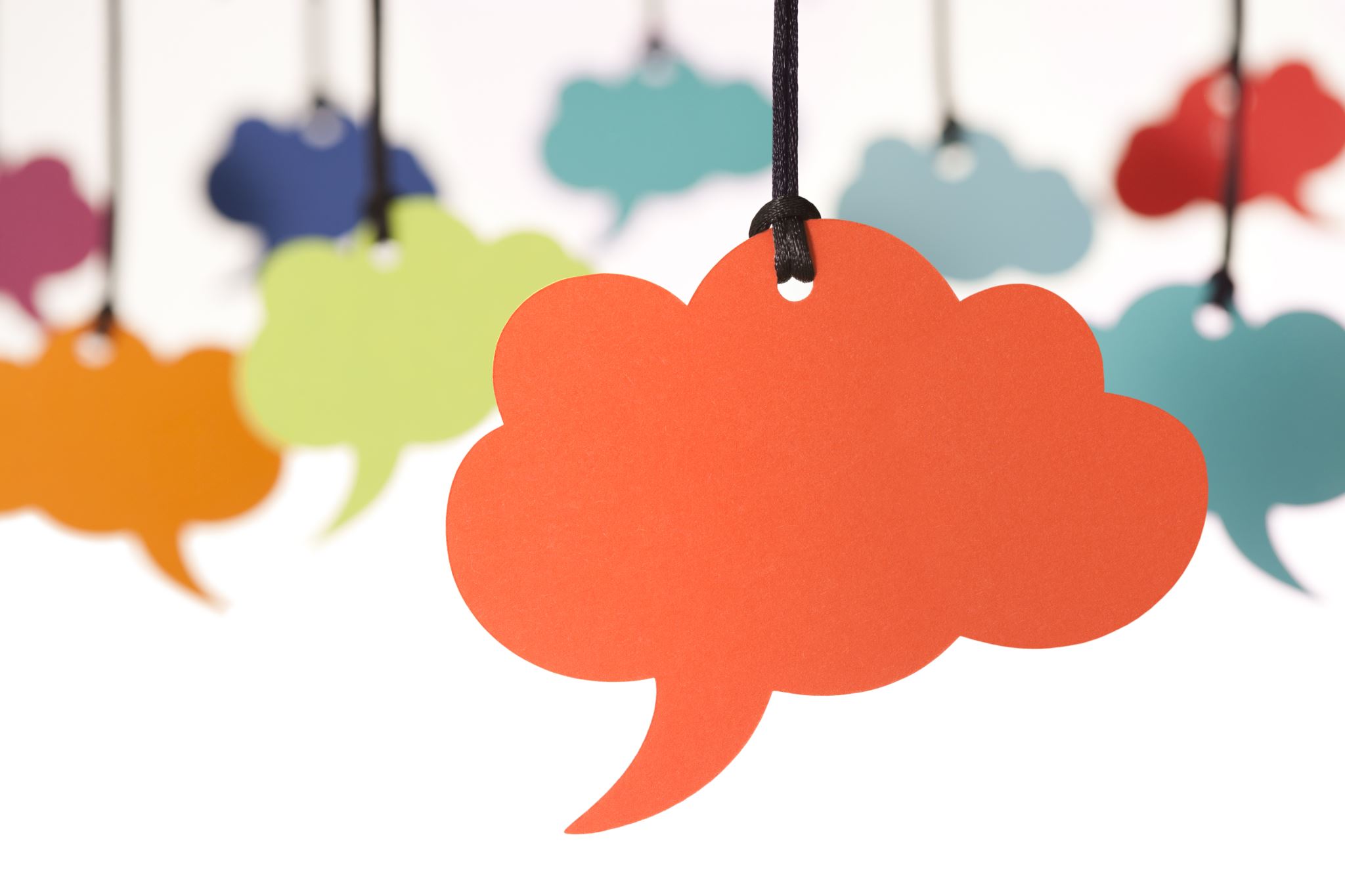 What do you think we need to do to make this better?